Marketingmix NAAMBEDRIJF & LOGO ( MAG OOK FICTIEF)PRODUCTNAAM & FOTO
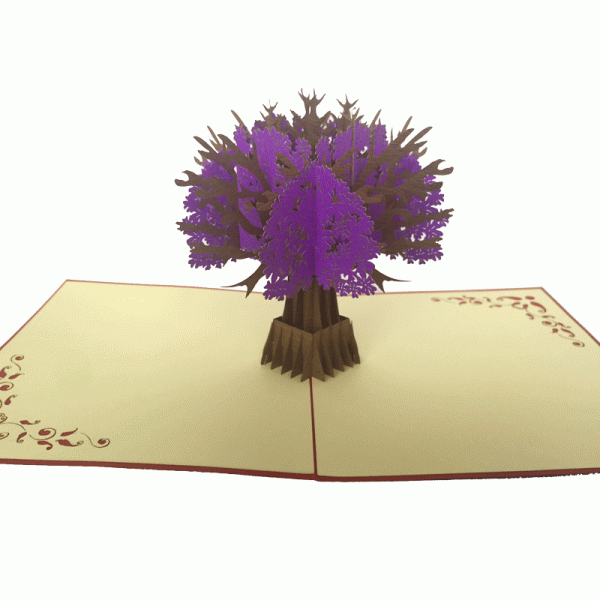 PURPLE TREES ONLY bv / PAARS BOOMPJE THUISBEZORGD
Marketing de MIX
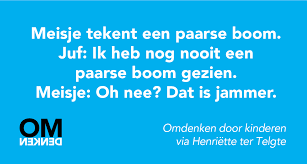 WIE ZIJN JULLIEWELK BEDRIJFMARKETING MIX
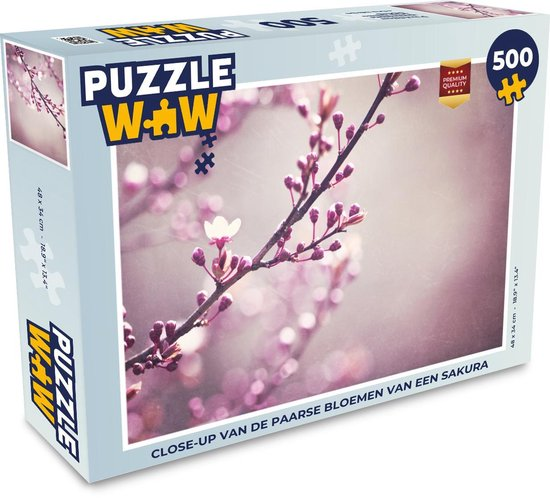 Marketing    P van Product
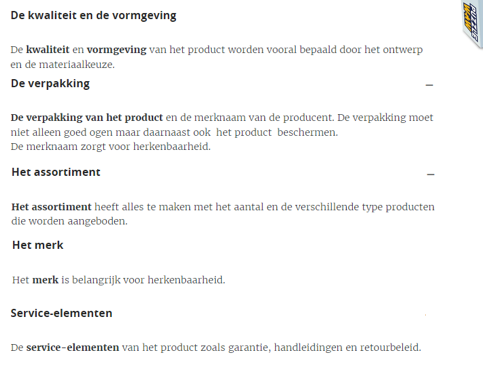 VERTEL IETS OVER DE 5 PUNTEN VAN PRODUCT
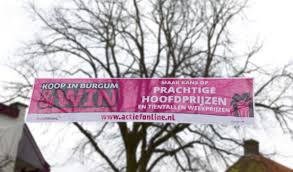 Marketing P van Prijs
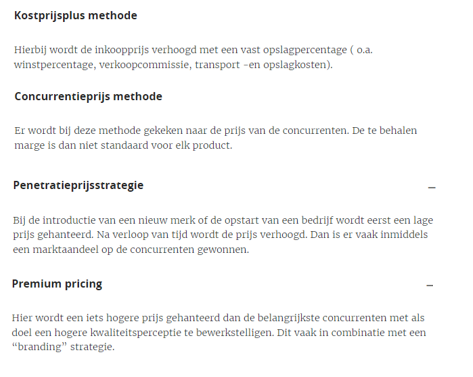 VERTEL WELKE PRIJSSTRATEGIE JE GAAT GEBUIKEN
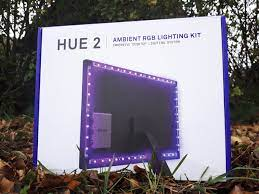 Marketing P van Plaats
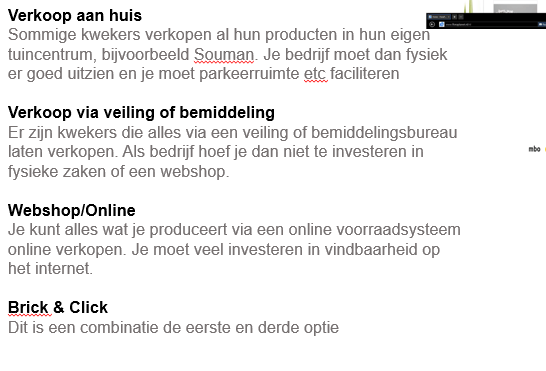 VERTEL VANUIT WELKE FYSIEKE/ONLINE/COMBINATIE JE GAAT VERKOPEN EN HOE MENSEN DIE LOCATIE VINDEN
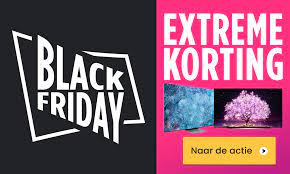 Marketing P van Promotie
KIES 2 PROMOTIE MIDDELEN EN LEG UIT 
HOE JE DAT AANPAKT EN WAAROM